Fraud Detection
CNN designed for anti-phishing
Contents
Recap
PhishZoo Approach
Initial Approach
Early Results
On Deck
Recap
GOAL: build a real-time phish detection API

public boolean isitphish(string URL){





}
Recap
Phishing is a BIG problem that costs the global private economy >$11B/yr
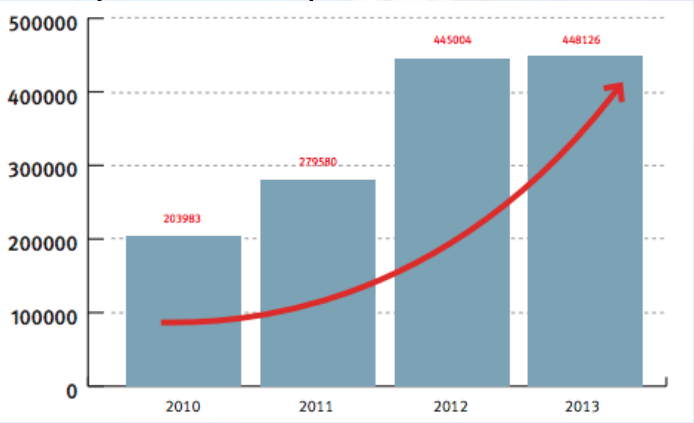 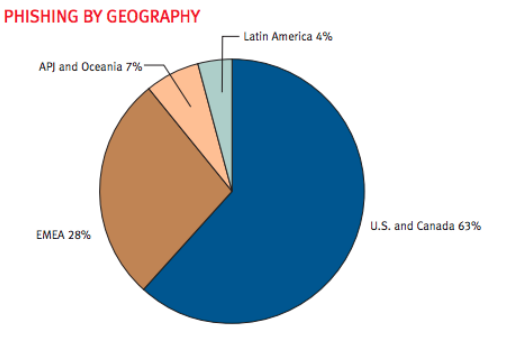 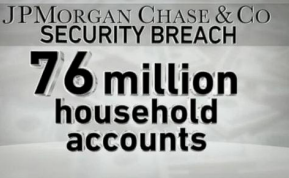 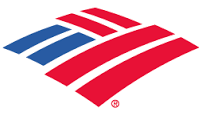 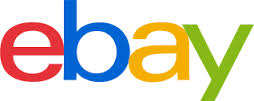 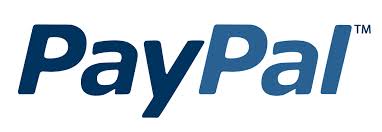 Recap
Previous inspiration and vision based detection frameworks
J Chen, C Huang et al, Fighting Phishing with Discriminative Keypoint Features, IEEE Computer Society, 2009
G Wang, H. Liu et al, Verilogo: Proactive Phishing Detection via Logo Recognition, Technical Report CS2011-0969
S Afroz, R Greenstadt, PhishZoo: Detecting Phishing Websites by Looking at Them, Semantic Computing, 2011
Recap
Why Deep CNN’s?
Traditional computer vision has failed
Many objects
Sparse data
Performance
Adversarial problem
Recap
Bottom Line: detect targeted brand trademarks on web images
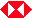 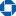 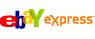 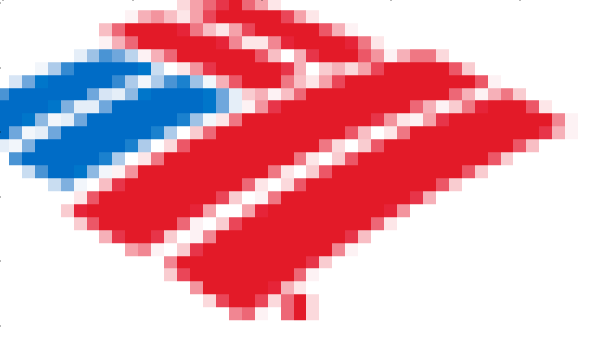 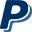 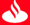 Recap
So we might miss this…
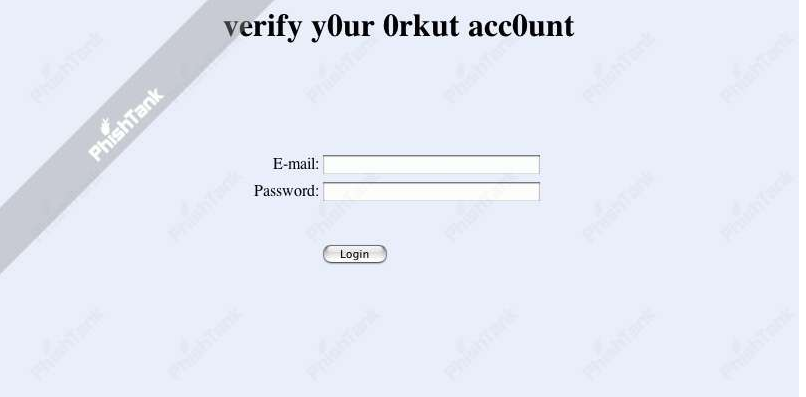 Recap
But we’ll catch this…
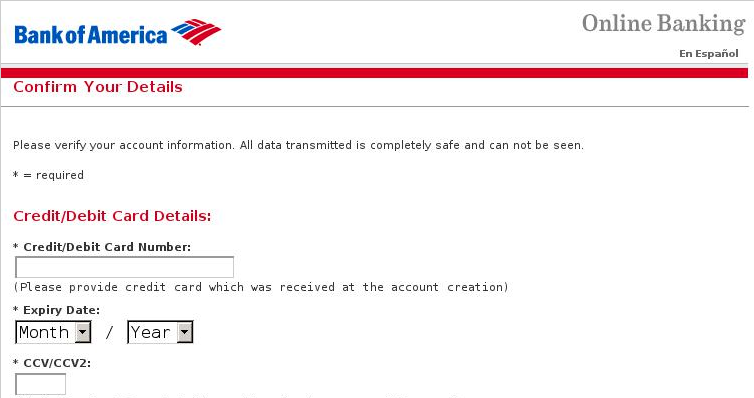 Recap
Bottom Line: detect targeted brand trademarks on web images
Accuracy
False Positives
Performance
PhishZoo Approach
Model PhishZoo (Afroz et al) approach 
1000 phishing examples from PhishTank.com
200 ‘false positives’ sites from Alexa.com/topsites
PhishZoo Approach
Model PhishZoo (Afroz et al) approach 
1000 phishing examples from PhishTank.com
200 ‘false positives’ sites from Alexa.com/topsites
‘Profile Brands’
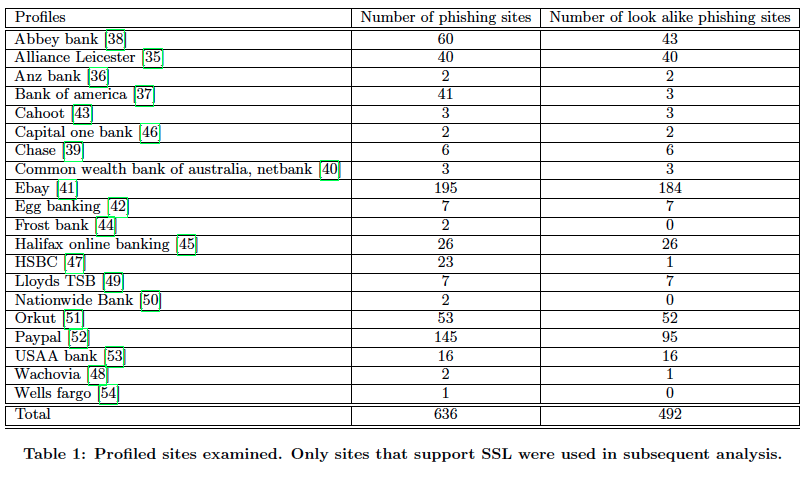 PhishZoo Approach
Model PhishZoo (Afroz et al) approach 
Benchmark results: compare with pure images for “apples to apples” comparison
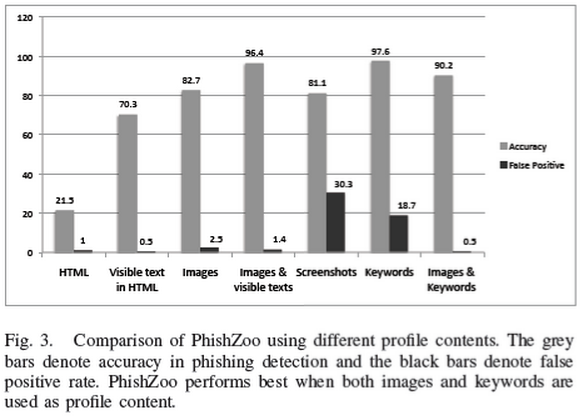 Initial Approach - Training
Collect all logo variants for ‘profiled’ brands, and synthesize training data
11 brands
Initial Approach - Training
Collect all logo variants for ‘profiled’ brands, and synthesize training data
11 brands 
Each brand had multiple logo variants (27 total)
Eg. Paypal has five
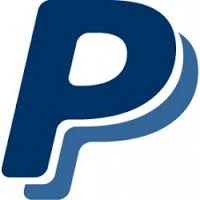 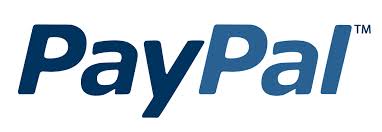 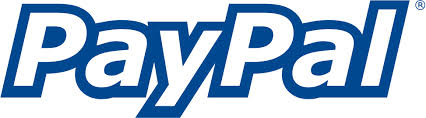 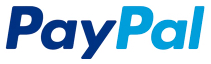 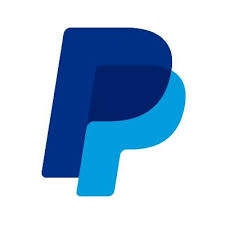 Initial Approach - Training
Collect all logo variants for ‘profiled’ brands, and synthesize training data
11 brands 
Each brand had multiple logo variants (27 total)
Decouple text logos from picture logos
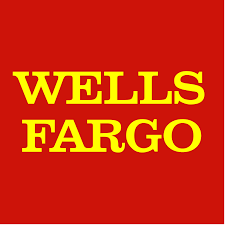 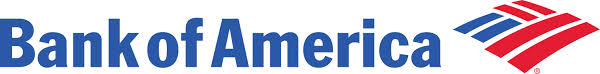 Initial Approach - Training
Collect all logo variants for ‘profiled’ brands, and synthesize training data
11 brands 
Each brand had multiple logo variants (27 total)
Decouple text logos from picture logos
Synthesize training data for each case by randomly re-cropping (100 per logo variant)
Initial Approach - Training
Collect all logo variants for ‘profiled’ brands, and synthesize training data
11 brands 
Each brand had multiple logo variants (27 total)
Decouple text logos from picture logos
Synthesize training data for each case by randomly re-cropping (100 per logo variant)
Each re-cropping is done from full screen
Initial Approach - Training
Collect all logo variants for ‘profiled’ brands, and synthesize training data
Use 2000 ImageNet sample for false positives
Initial Approach - Training
Collect all logo variants for ‘profiled’ brands, and synthesize training data
Use 2000 ImageNet sample for false positives
Install Caffe and use standard ILSVRC model
Python interface
CPU mode
bvlc_reference_caffenet
Initial Approach - Training
Collect all logo variants for ‘profiled’ brands, and synthesize training data
Use 2000 ImageNet sample for false positives
Install Caffe and use standard ILSVRC model
Generate fc7 features using pre-trained ILSVRC model to train SVM
Similar approach to Simonyan et al 
Use sklearn’s multi-class SVM
Apply grid search to find optimal C and gamma
Initial Approach - Testing
Get PhishZoo data from Sadia et al.
Sadia sent PhishZoo dataset that was ‘similar’ to one used in paper; contains 945 phish pages
730 of the 945 contained brand logo images
730 set consists of replicates of smaller set of 23 logo images
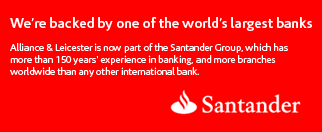 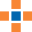 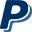 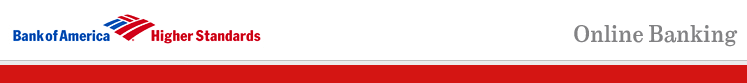 Initial Approach - Testing
Get PhishZoo data from Sadia et al.
8000 ImageNet sample for false positives
Initial Approach - Testing
Get PhishZoo data from Sadia et al.
8000 ImageNet sample for false positives
Apply sliding window search for testing
Four degrees of freedom [x, y, scale, shape] 
Vertical and horizontal stride lengths of 5 pixels
5 different scales ranging from 0.3 to 0.9 the height
5 different box shapes
Early Results
Detect 18/23 logo images accurately (78%)
Early Results
Detect 18/23 logo images accurately (78%)
Detection errors
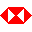 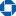 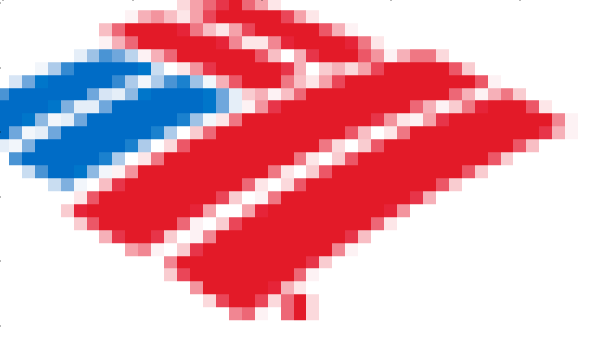 Early Results
Detect 18/23 logo images accurately (78%)
False positive on the sliding window images in 5 cases
Early Results
Detect 18/23 logo images accurately (78%)
False positive on the sliding window images in 5 cases
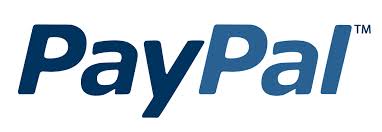 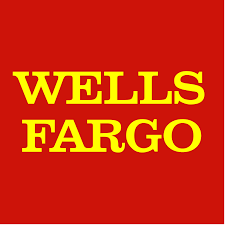 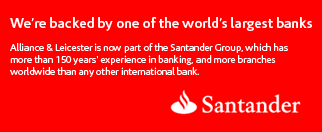 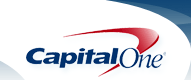 Early Results
Detect 18/23 logo images accurately (78%)
False positive on the sliding window images in 5 cases
No false positives on the 8000 ImageNet sample
Early Results
Performance
CNN + SVM runs ~ 250ms/image on CPU
Sliding window with 4 degrees of freedom running on 200x200 image can search ~10^6 sub-images
Lesson: CPU-mode + sliding window = death
Early Results
Observations
All of the detection errors were < 25 pixels; the smallest training example is ~40 pixels
Early Results
Observations
All of the detection errors were < 25 pixels; the smallest training example is ~40 pixels
Our big mistake: used ImageNet samples to train/test model on negative examples that were used to pre-train the ILSVRC model!
Early Results
Our big mistake: used ImageNet samples to train/test model on negative examples that were used to pre-train the ILSVRC model!
SVM grid search had perfect cross validation region, should have been a give away
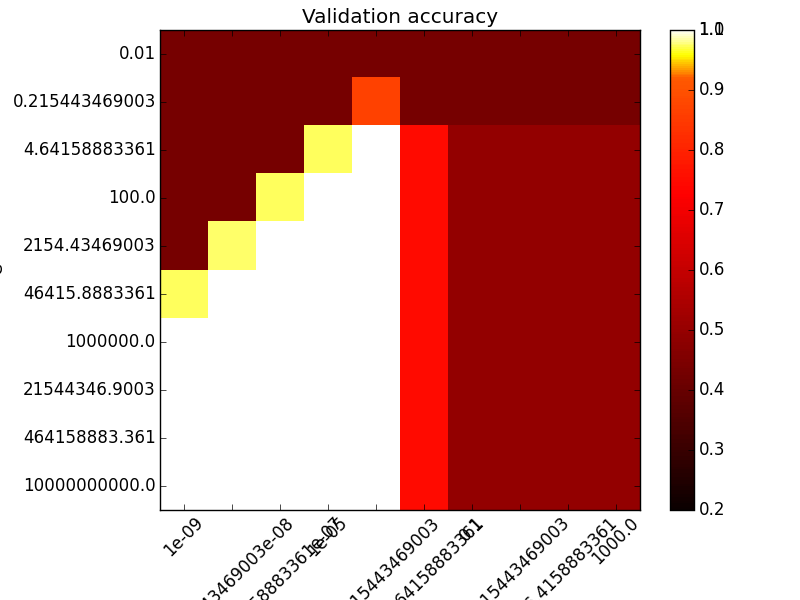 On Deck
Fix mistake; get ‘other’ data for false positive training
On Deck
Fix mistake; get ‘other’ data for false positive training
Synthesize training data at the scale that the human eye can detect trademarks
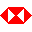 On Deck
Fix mistake; get ‘other’ data for false positive training
Synthesize training data at the scale that the human eye can detect trademarks
Synthesize data for adversarial effects
On Deck
Fix mistake; get ‘other’ data for false positive training
Synthesize training data at the scale that the human eye can detect trademarks
Synthesize data for adversarial effects
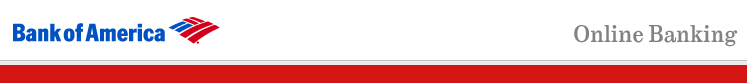 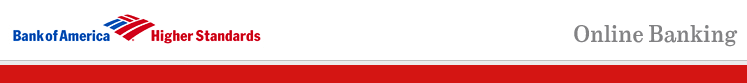 On Deck
Fix mistake; get ‘other’ data for false positive training
Synthesize training data at the scale that the human eye can detect trademarks
Synthesize data for adversarial effects
Use training data that is graphically rendered, not photographed data
On Deck
Fix mistake; get ‘other’ data for false positive training
Synthesize training data at the scale that the human eye can detect trademarks
Synthesize data for adversarial effects
Use training data that is graphically rendered, not photographed data
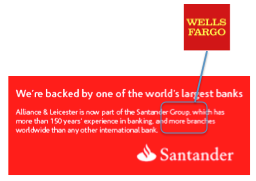 On Deck
Data 2.0: download phish pages directly from PhishTank.com database (~1,500/day)
On Deck
Data 2.0: download phish pages directly from PhishTank.com database (~1,500/day)
Real web-image data 100-1000x phish size
On Deck
Data 2.0: download phish pages directly from PhishTank.com database (~1,500/day)
Real web-image data 100-1000x phish size
CPU  GPU (250ms/image  1ms/image)
On Deck
Data 2.0: download phish pages directly from PhishTank.com database (~1,500/day)
Real web-image data 100-1000x phish size
CPU  GPU (250ms/image  1ms/image)
Sliding window  R-CNN 
10^6 regions/image  10^2 or 10^3/image
Koen van de Sande’s code available on Caffe
May re-use own region proposal code
On Deck
Data 2.0: download phish pages directly from PhishTank.com database (~1,500/day)
Real web-image data 100-1000x phish size
CPU  GPU (250ms/image  1ms/image)
Sliding window  R-CNN 
Try sliding cascade approach
 eg. color histograms, Haar filters, (Farfade et al. http://arxiv.org/abs/1502.02766)
On Deck
Target for API (big picture)
Accuracy* (99.9%) 
False Positives (2%)
Performance (<10ms/page)




*Accuracy defined as sites using trademarked visual content illicitly
Daily measured on 1,500 PhishTank examples and 1,000,000+ web images
On Deck
Target for API (big picture)
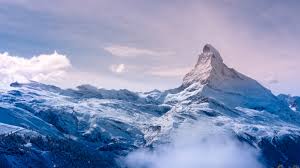 On Deck
Finalists at Hi-Tech Venture Challenge
April 23rd at 4pm in Davis Auditorium